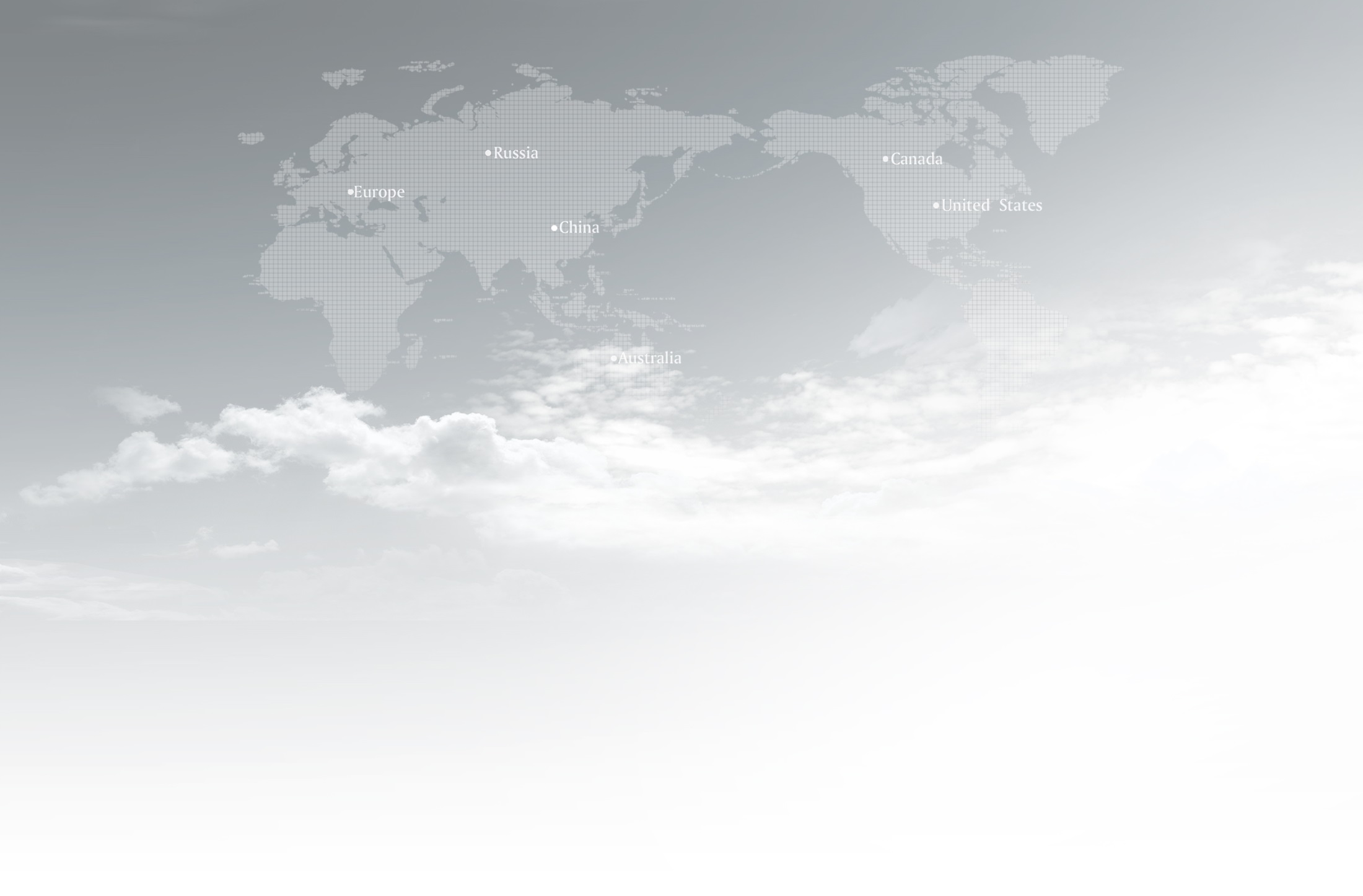 海得机电
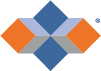 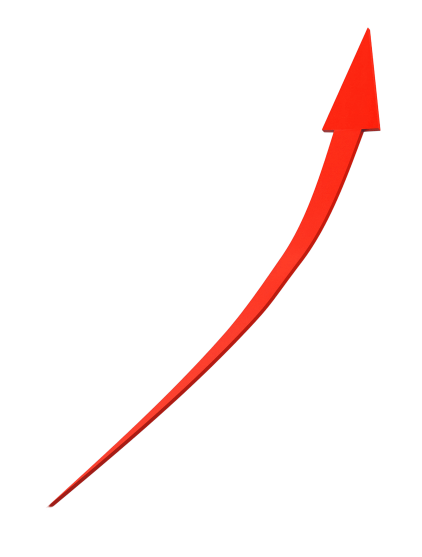 海得机电重点案例
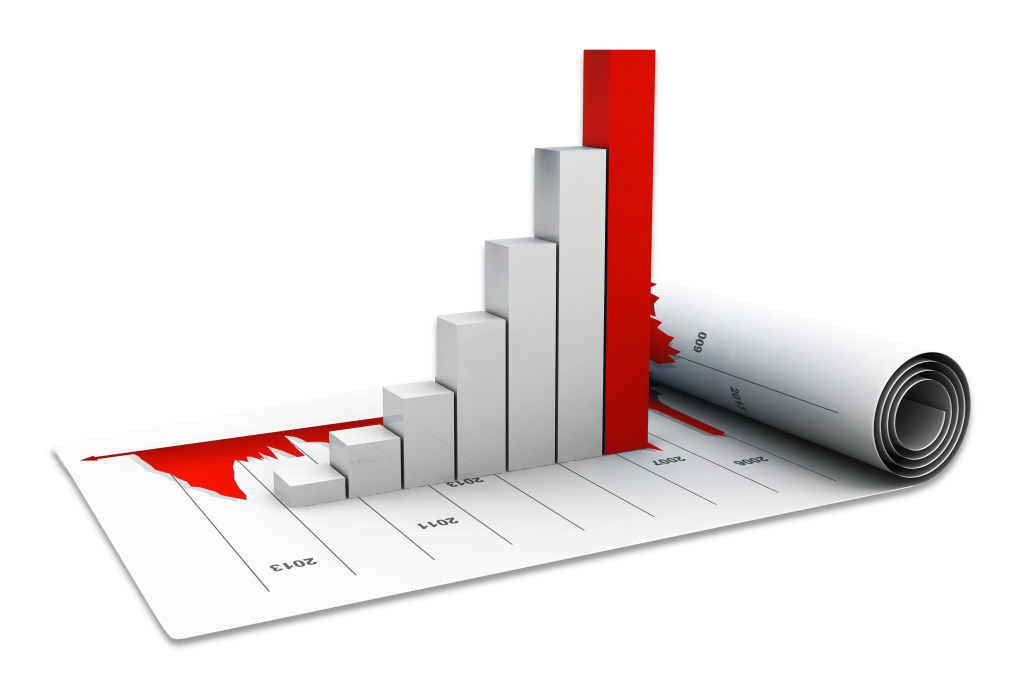 i
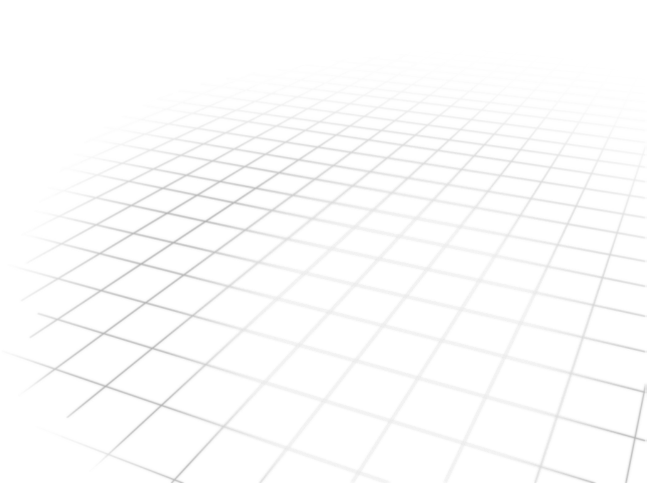 台州海得机电科技有限公司
TAIZHOU HIED MT SCI & TECH CO., LTD.
日期：2019年11月7日
重点案例
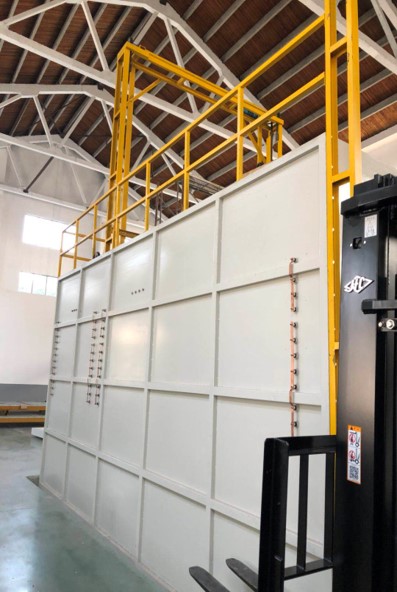 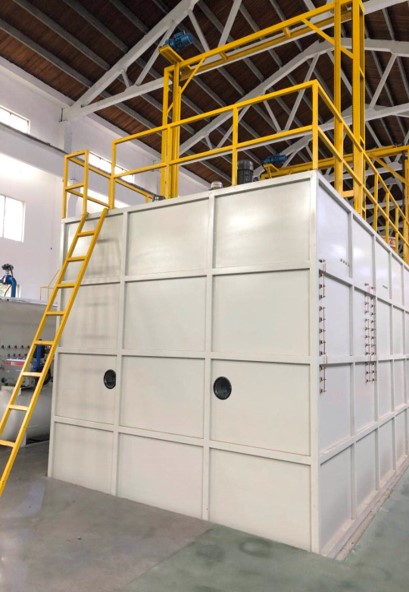 案例 | CASE
江苏恒铭达航空设备有限公司
Lorem ipsum dolor sit amet, consectetur adipiscing elit, sed do eiusmod tempor incididunt ut labore et dolore magna aliqua. Ut enim ad minm veniam, quis nostrud exercitation ullamco laboris nisi ut aliquip ex ea commodo consequat. Lorem ipsum dolor sit amet, consectetur adipiscing elit, sed do eiusmod
重点案例
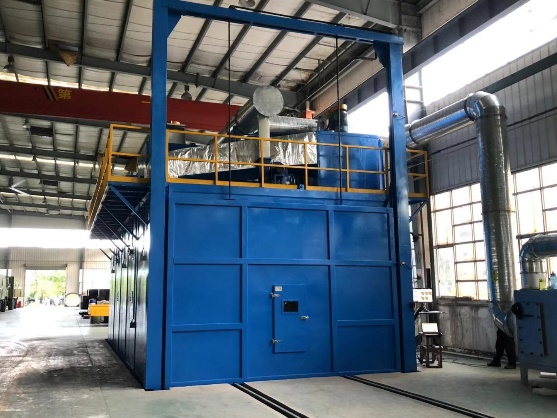 案例 | CASE
衡阳泰豪通信车辆有限公司
设备分五区独立加热控制
顶部护栏
升降门
重载台车+轨道
配水冷系统
废气处理装置
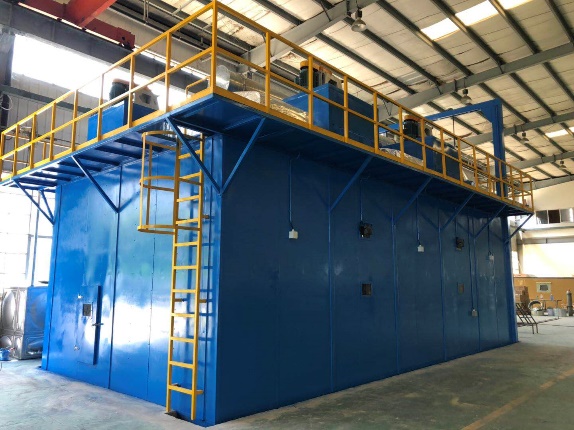 重点案例
April 11,2017
案例 | CASE
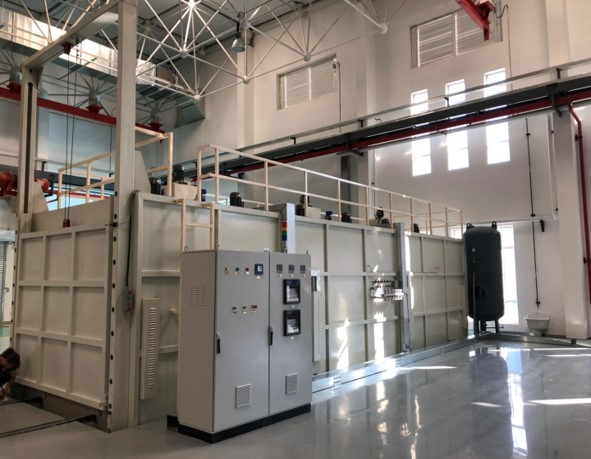 中航工业直升机设计研究所
升降门
顶部护栏
独立控制柜
重载台车+轨道
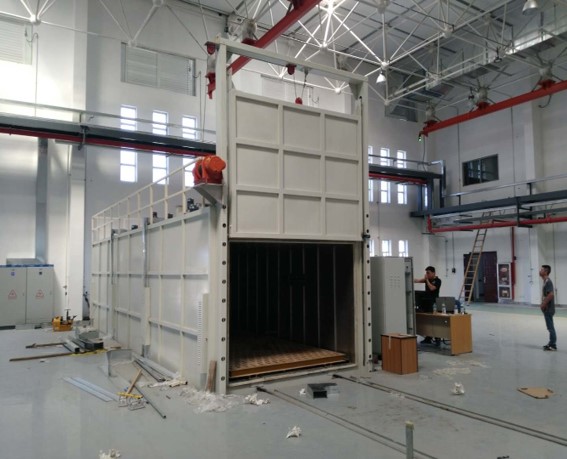 重点案例
April 11,2017
案例 | CASE
安徽君为天然气烘道
美国聚四氟乙烯天然气烘箱
湖州翰唐天然气墙砖烘房
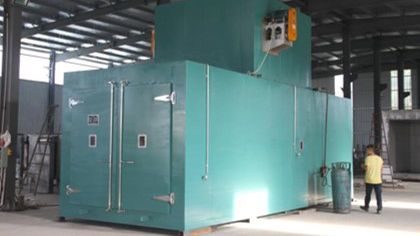 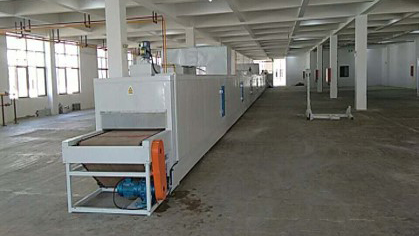 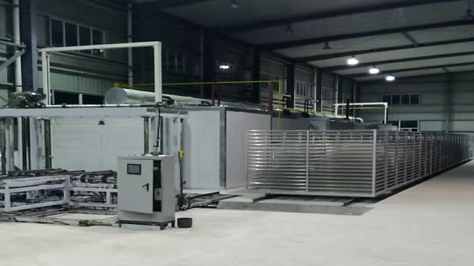 谢谢观赏
海得机电